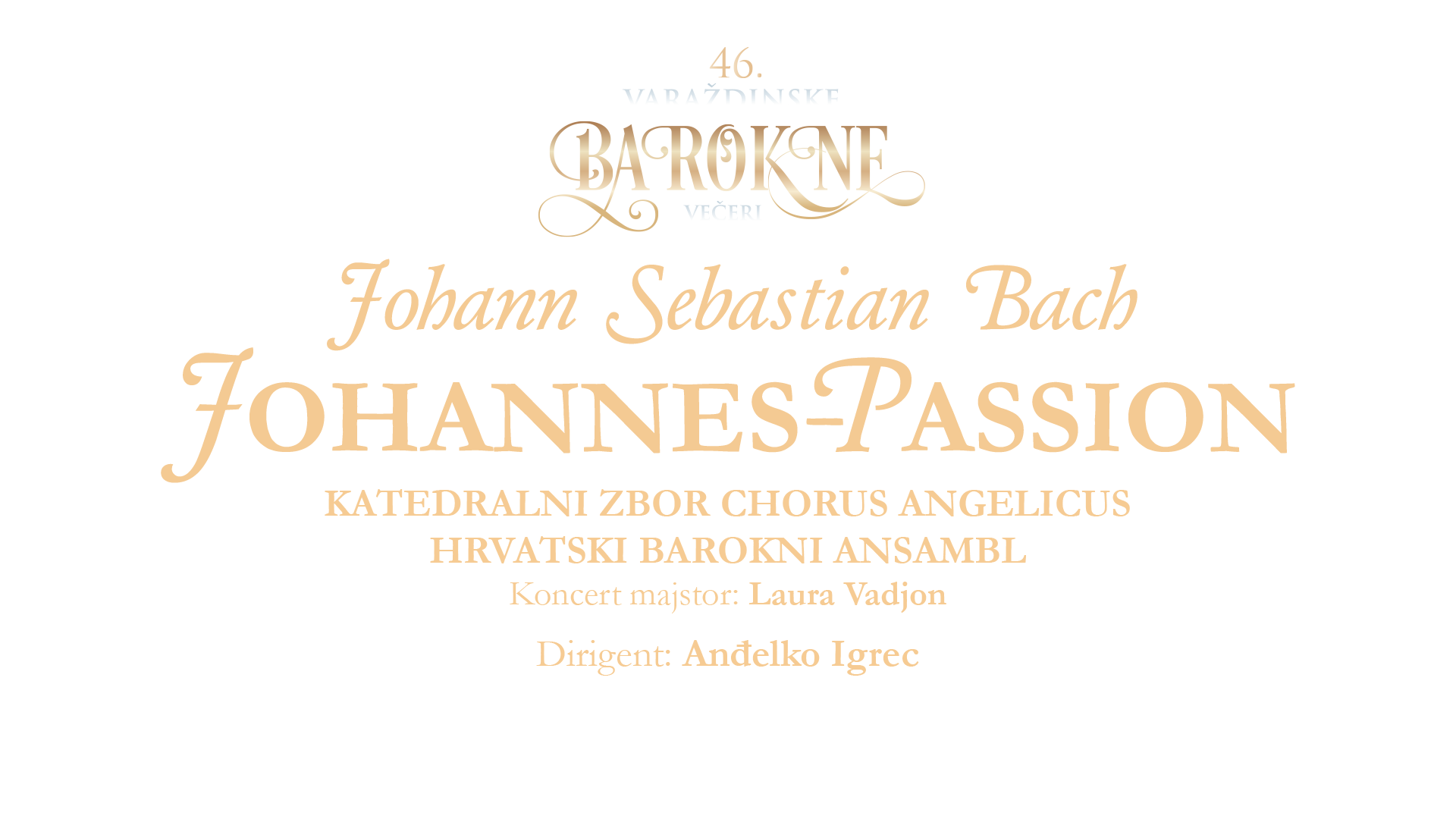 Prvi dio
IZDAJA
KORAL
Naš Bog i Gospod!
Tvoja slava cijelim svijetom ori se!
Po svojoj muci daj nam spoznat'
Da Ti ko pravi Božji Sin,
Baš uvijek: i u poniženju strašnome
Proslavljen postade!
EVANĐELIST
Isus se zaputi sa svojim učenicima na drugu stranu potoka Cedrona. Ondje bijaše vrt u koji uđe Isus i njegovi učenici. A poznavaše to mjesto i Juda, njegov izdajica, jer se Isus tu često sastajao sa svojim učenicima.
Juda onda uze četu i od svećeničkih glavara i farizeja sluge te dođe onamo sa zubljama, svjetiljkama i oružjem. Znajući sve što će s njim biti, istupi Isus naprijed te ih upita:
ISUS
“Koga tražite?”

EVANĐELIST
Odgovore mu:
ZBOR
“Isusa Nazarećanina!”
EVANĐELIST
Reče im Isus:

ISUS
“Ja sam!”
EVANĐELIST
A stajaše s njima i Juda, njegov izdajica. Kad im dakle reče: “Ja sam!” oni ustuknuše i popadaše na zemlju. Ponovno ih tada upita:
ISUS
“Koga tražite?”
EVANĐELIST
Oni odgovore:
ZBOR
“Isusa Nazarećanina!”
EVANĐELIST
Isus odvrati:

ISUS
“Rekoh vam da sam ja. Ako dakle mene tražite, pustite ove da odu.”
KORAL
O silna Ljubavi, bez mjere Ljubavi,
U mučeništvo što Te odvede!
Ja živjeh radost svijeta i veselje
Ti pak moraš trpjet’!
EVANĐELIST
Da se ispuni riječ koju reče: “Ne izgubih ni jednoga od onih koje si mi dao.” A Šimun Petar isuče mač koji je imao uza se pa udari slugu velikog svećenika i odsiječe mu desno uho. Sluga se zvao Malho.
EVANĐELIST
Nato Isus reče Petru:

ISUS
“Djeni mač u korice! Čašu koju mi dade Otac zar da ne pijem?”
KORAL
Nek Tvoja volja bude
Na nebu kao i na zemlji tu;
U muci daj nam strpljivost,
U zlu i dobru pokornost,
Vodi, ravnaj svim’ put i krv
Da tvoju volju vrše vijek.
EVANĐELIST
Tada četa, zapovjednik i židovski sluge uhvatiše Isusa te ga svezaše. Odvedoše ga najprije Ani jer on bijaše tast Kaife, velikoga svećenika one godine. Kaifa pak ono svjetova Židove: “Bolje da jedan čovjek umre za narod.”
ARIJA (alt)
Da razriješi meneod svih veriga grijeha,
Moj je Spas sav svezan;
Da me od svih spona grijeha potpuno spasi,
On se ranit dade.
EVANĐELIST
Za Isusom su išli Šimun Petari drugi učenik.
ARIJA (sopran)
Za tobom kročim, da,sa radosnim stopam’
Za Tobom ću vijek,Živote moj, luč!,
Podupri mi hod,ne prestani to
K sebi digni mene,ja molim te žarko.
EVANĐELIST
Taj učenik bijaše poznat s velikim svećenikom pa s Isusom uđe u dvorište velikoga svećenika. Petar osta vani kod vrata. Tada taj drugi učenik, znanac velikoga svećenika, iziđe i reče vratarici te uvede Petra. Nato će sluškinja, vratarica, Petru:
SLUŠKINJA
“Da nisi i ti od učenikatoga čovjeka?”
EVANĐELIST
On odvrati:
PETAR
“Nisam!”
EVANĐELIST
A stajahu ondje sluge i stražari, raspirivahu žeravicu jer bijaše studeno i grijahu se. S njima je stajao i Petar i grijao se. Veliki svećenik zapita Isusa o njegovim učenicima i o njegovu nauku. Odgovori mu Isus:
ISUS
“Ja sam javno govorio svijetu. Uvijek sam naučavao u sinagogi i u Hramu gdje se skupljaju svi Židovi. Ništa nisam u tajnosti govorio. “Zašto mene pitaš? Pitaj one koji su slušali što sam im govorio. Oni eto znaju što sam govorio.”
EVANĐELIST
Na te njegove riječi jedan od nazočnih slugu pljusne Isusa govoreći:

SLUGA
“Tako li odgovaraš velikom svećeniku?”
EVANĐELIST
Odgovori mu Isus:

ISUS
“Ako sam krivo rekao, dokaži da je krivo! Ako li pak pravo,zašto me udaraš?”
KORAL
Pa tko Te, Spase, izrani to,
I teškim pljuskama tebe bolno izbi?
Ti zbilja nisi griješnikkô mi i naša djeca,
Za nepočinstva ne znaš ti.
KORAL
Da, mnoštvo mojih grijeha,
Kô zrnja morskog pijeska
Zadadoše ti patnju,što tebe izudara,
I bolno mnoštvo muka svih.
EVANĐELIST
Ana ga zatim posla svezana Kaifi, velikom svećeniku. Šimun Petar stajao je ondje i grijao se.Rekoše mu:
ZBOR
“Da nisi i ti od njegovih učenika?”
EVANĐELIST
On zanijeka:

PETAR
“Nisam.”
EVANĐELIST
Nato će jedan od slugu velikog svećenika, rođak onoga komu je Petar bio odsjekao uho:

SLUGA
“Nisam li te ja vidiou vrtu s njime?”
EVANĐELIST
I Petar opet zanijeka, a pijetao odmah zapjeva. I spomenu se Petar riječi koju mu Isus reče.
I iziđe te gorko zaplaka.
ARIJA (tenor)
Dušo moj a, pa kud bi htjela ti,i gdje da se osvježim?
Ja ću ostat’ tu, Il’ zar želim ja
Brda, gore djet’ na sebe?
Svijet ne daje nade, ne, A u srcu
Leže boli Mojih zlodjela,
Sluga Boga svoga izdade.
KORAL
Petar, koj’ ne razmišlja
Svoga Boga niječe.
Al’ u hipu trijeznome
Gorko stade plakat:
Kriste, gledaj na mene,
Ako se ne kajem;
Počinim li kakvo zlo,
Uzdrmaj mi savjest.
Drugi dio
SUĐENJE I BIČEVANJE
KORAL
Isus koj’ nas spasava,
grijeha ne počini.
Za nas On u noći bi
svezan kao lopov.
Bezbožnicima bi dan,
lažno bi optužen,
Uz smijeh i rug bi popljuvan,
kako kaže Pismo.
EVANĐELIST
Nato odvedoše Isusa od Kaife u dvor upraviteljev. Bilo je rano jutro. I oni ne uđoše da se ne okaljaju, već da mognu blagovati pashu. Pilat tada iziđe pred njih i upita:
PILAT
“Kakvu tužbu iznositeprotiv ovoga čovjeka?”

EVANĐELIST
Odgovore mu:
ZBOR
“Kad on ne bi bio zločinac,ne bismo ga predali tebi.”
EVANĐELIST
Reče im nato Pilat:
PILAT
“Uzmite ga vi i sudite mupo svom zakonu.”
EVANĐELIST
Odgovoriše mu Židovi:
ZBOR
“Nama nije dopuštenonikoga pogubiti.”
EVANĐELIST
da se ispuni riječ Isusova kojom je označio kakvom mu je smrću umrijeti. Nato Pilat uđe opet u dvor, pozove Isusa i upita ga:
PILAT
“Ti li si židovski kralj?”
EVANĐELIST
Isus odgovori:
ISUS
“Govoriš li ti to sam od sebe ili ti to drugi rekoše o meni?”
EVANĐELIST
Pilat odvrati:

PILAT
“Zar sam ja Židov? Tvoj narod i glavari svećenički predadoše to meni. Što si učinio?”
EVANĐELIST
Odgovori Isus:
ISUS
Kraljevstvo moje nije od ovoga svijeta. Kad bi moje kraljevstvo bilo od ovoga svijeta, moje bi se sluge borile da ne budem predan Židovima. Ali kraljevstvo moje nije odavde.”
KORAL
O silni Kralju,silni za sve vijeke,
Pa kako mogu pravodar tvoj primit’?
Nijedno ljudsko srce shvatit’ ne će
Što Tebi vratit’.
KORAL
Sa svojim umom shvatit’ja ne mogu
Ta čime tvoju milostmogu ja uzvratit’.
I kako mogu tebi tvoju ljubav
Ja pravo vratit’?
EVANĐELIST
Nato mu reče Pilat:
PILAT
“Ti si dakle kralj?”
EVANĐELIST
Isus odgovori:
ISUS
“Ti kažeš: Ja sam kralj. Ja sam se zato rodio i došao na svijet da svjedočim za istinu. Tko je god od istine, sluša moj glas.”
EVANĐELIST
Reče mu Pilat:
PILAT
“Što je istina?”
EVANĐELIST
Rekavši to, opet iziđepred Židove i reče im:
PILAT
“Ja ne nalazim na njemu nikakve krivice. A u vas je običaj da vam o Pashi nekoga pustim. Hoćete li dakle, da vam pustim kralja židovskoga?”
EVANĐELIST
Povikaše nato opet:
ZBOR
“Ne toga, nego Barabu!”
EVANĐELIST
A Baraba bijaše razbojnik.
Tada Pilat uze i izbičeva Isusa.
ARIOSO (bas)
Razmišljaj, dušo moja,sa srećom, strahom srca,
S veseljem gorkim,tjeskobom u srcu
O tvojoj sreći: o Isusovoj boli,
ARIOSO (bas)
I kako s trnja, što Ga bode,Nebesko cvijeće tebi cvate;
Preslatki možeš plods gorčine njeg’ve crpsti,
Stog’ uvijek njega gledaj ti.
ARIJA (tenor)
Pomisli, kako su njegova
Krvlju oblivena leđa Slična nebu,
kad se umaknuše valovi potopa,
što kazniše naše grijehe
te je na njem zasvijetlilanajljepša duga,
znak Božje milosti.
EVANĐELIST
A vojnici spletoše vijenac od trnja i staviše mu ga na glavu; i zaogrnuše ga grimiznim plaštem. I prilazili su mu i govorili:
EVANĐELIST
I pljuskali su ga.A Pilat ponovno iziđe i reče im:
PILAT
“Evo vam ga izvodim da znate: Ne nalazim na njemu nikakve krivice.”
EVANĐELIST
Iziđe tada Isus s trnovim vijencem u grimiznom plaštu. A Pilat im kaže:
PILAT
“Evo čovjeka!”
EVANĐELIST
I kad ga ugledaše glavari svećenički i sluge, povikaše:
ZBOR
“Raspni, raspni!”
EVANĐELIST
Kaže im Pilat:
PILAT
“Uzmite ga vi i raspnite jer ja ne nalazim na njemu krivice.”
EVANĐELIST
Odgovoriše mu Židovi:
ZBOR
“Mi imamo Zakon i po Zakonu on mora umrijeti jer se pravio Sinom Božjim.”
EVANĐELIST
Kad je Pilat čuo to riječi, još se više prestraši pa ponovno uđe u dvor i kaže Isusu:
PILAT
“Odakle si ti?”
EVANĐELIST
No Isus mu ne dade odgovora.Tada mu Pilat reče:
PILAT
“Zar meni ne odgovaraš? Ne znaš li da imam vlast da te pustim i da imam vlast da te razapnem?”
EVANĐELIST
Odgovori mu Isus:
ISUS
“Ne bi imao nada mnom nikakve vlasti da ti nije dano odozgor.Zbog toga ima veći grijeh onajkoji me predao tebi.”
EVANĐELIST
Od tada ga je Pilat nastojao pustiti.
KORAL
Po uzništvu Tvom, Božji Sine,
Sloboda nama sinu,
Tvoj zatvor tron je milost
i I carstvo spašenika;
Da nisi robstvo kuš’o Ti
Naš jaram vječan bio bi.
EVANĐELIST
No Židovi vikahu:
ZBOR
“Ako ovoga pustiš, nisi prijatelj caru. Tko se god pravi kraljem, protivi se caru.”
EVANĐELIST
Čuvši te riječi, Pilat izvede Isusa i posadi na sudačku stolicu na mjestu koje se zove Litostrotos - Pločnik, hebrejski Gabata – A bijaše upravo priprava za Pashu, oko šeste ure - i kaže Židovima:
PILAT
“Evo kralja vašega!”

EVANĐELIST
Oni nato povikaše:
ZBOR
“Ukloni! Ukloni! Raspni ga!”
EVANĐELIST
Kaže im Pilat:
PILAT
“Zar kralja vašega da razapnem?”
EVANĐELIST
Odgovoriše glavari svećenički:
ZBOR
“Mi nemamo kralja osim cara!”
EVANĐELIST
Tada im ga preda da se razapne. Uzeše dakle Isusa. I noseći svoj križ, iziđe on na mjesto zvano Lubanjsko, hebrejski Golgota.
ARIJA (bas sa zborom)
SOLO: Žurno, duše uzne, žurno, Žurno ispred pakla, žurno! Hajd’ !
ZBOR: Pa kamo?
SOLO: Na Golgotu! Kril’ma vjere poletite, hajd’ !
ZBOR: Kamo?
SOLO: Na Goru Križa. Sreća vaša cvijeta tam’.
EVANĐELIST
Ondje ga razapeše, a s njim i drugu dvojicu, s jedne i druge strane, a Isusa u sredini. A napisa Pilat i natpis te ga postavi na križ. Bilo je napisano: ”Isus Nazarečanin, kralj židovski.”
EVANĐELIST
Taj su natpis čitali mnogi Židovi jer mjesto gdje je Isus bio raspet bijaše blizu grada, a bilo je napisano hebrejski, latinski i grčki. Nato glavari svećenički rekoše Pilatu:
ZBOR
“Nemoj pisati: ‘Kralj židovski’, nego da je on rekao:‘Kralj sam židovski.’ ”
EVANĐELIST
Pilat odgovori:
PILAT
“Što napisah, napisah!”
KORAL
U dnu mi srca moga,
Tvoj križ i Tvoje ime
Neprestano mi blista,
Stog’ sretan mogu bit’.
Pokaži mi u liku
Za utjehu u zlu
Za mene kako, Kriste,
Sav iskrvari Ti.
EVANĐELIST
Vojnici pak, pošto razapeše Isusa, uzeše njegove haljine i razdijeliše ih na četiri dijela – svakom vojniku po dio. A uzeše i donju haljinu, koja bijaše nešivena, otkana u komadu odozgor do dolje. Rekoše zato među sobom:
ZBOR
“Ne derimo je, nego bacimo za nju kocku pa komu dopane.”
EVANĐELIST
Da se ispuni Pismo koje veli: “Razdijeliše među se haljine moje, za odjeću moju baciše kocku.” I vojnici učiniše tako.
EVANĐELIST
Uz križ su Isusov stajale majka njegova, zatim sestra njegove majke, Marija Kleofina i Marija Magdalena. Kad Isus vidje majku i kraj nje učenika kojega je ljubio, reče majci:
ISUS
“Ženo! Evo ti sina!”
EVANĐELIST
Zatim reče učeniku:
ISUS
“Evo ti majke!”
KORAL
Pobrinuo za sve se
Zadnjeg časa žića,
Majci dade zaštitu
Skrbnika joj davši.
Čini pravo, čovječe,
Ljubi Boga, ljude!
Tako umri bez brige,
Posvema bez tuge!
EVANĐELIST
I od toga časa uze je učenik k sebi. Nakon toga, kako je Isus znao da je sve dovršeno, da bi se ispunilo Pismo, reče:
ISUS
“Žedan sam!”
EVANĐELIST
A ondje je stajala posuda puna octa. I natakoše na izopovu trsku spužvu natopljenu octom pa je primakoše njegovim ustima. Čim Isus uze ocat, reče:
ISUS
“Dovršeno je!”
ARIJA (alt)
I dođe kraj!
Gle utjehe za tužne duše;
I t užna noć
Na zadnje čase mislit ući.
Gle, knez iz Jude pobjedi,
I svrši boj.
Gle, dođe kraj!
EVANĐELIST
I prignuvši glavu preda duh.
ARIJA  (bas)
Moj dragi Spase, daj da pitam,
Ti koji sada na križ pribit
Ti sam govoriš: Svršeno je!
Od smrti jesam 1’ spašen ja?
Po tvojoj muci, smrti mogu I’
Nebesko carstvo steći?
Jel’ čitav svijet otkupljen sad?Od boli ne možeš nam zborit’,
Nakloniv glavu šuteći Govoriš: DA!
EVANĐELIST
I gle, zavjesa se hramska razdrije odozgor do dolje, na dvoje; Zemlja se potrese, pećine se raspukoše. Grobovi otvoriše i tjelesa mnogih svetih preminulih uskrsnuše.
ARIOSO (tenor)
U mome srcu čitav svijet
Kod patnje Krista isto trpi:
Zaogrnu se sunce tužno,
I zastor, stijenje puca, gle!
I zemlja drhće, grob s’ otvara,
Jer Stvoritelja vide mrijeti:
A što češ na to sada ti?
ARIJA (sopran)
Iz srca potec’te,
Sve bujice suza,
Na Višnjega slavu.
Naviještaj svem svijetu,
I nebu svem bol:
Da umrije Tvoj Isus!
EVANĐELIST
Kako bijaše Priprava, da ne bi tijela ostala na križu subotom, jer velik je dan bio one subote, Židovi zamoliše Pilata da se raspetima prebiju golijeni i da se skinu. Dođoše dakle vojnici i prebiše golijeni prvomu i drugomu koji su s Isusom bili raspeti.
EVANĐELIST
Kada dođoše do Isusa i vidješe da je već umro, ne prebiše mu golijeni, nego mu jedan od vojnika kopljem probode bok i odmah poteče krv i voda. Onaj koji je vidio svjedoči i istinito je svjedočanstvo njegovo.
EVANĐELIST
On zna da govori istinu da i vi vjerujete jer se to dogodilo da se ispuni Pismo: Nijedna mu se kost ne će slomiti. I drugo opet Pismo veli: Gledat će onoga koga su proboli.
KORAL
Pomozi, Kriste, Božji Sine,
Tvojom gorkom mukom,
Da Ti uvijek podložni
Klonimo se grijeha;
Tvoju smrt i uzrok njen
Motrimo da s plodom,
Makar bijedni, nemoćni,
Žrtvu hvale Tebi damo.
EVANĐELIST
Nakon toga Josip iz Arimateje,koji je - kriomice, u strahu od Židova - bio učenik Isusov, zamoli Pilata da smije skinuti tijelo Isusovo. I dopusti mu Pilat. Josip dakle ode i skine Isusovo tijelo.
EVANĐELIST
A dođe i Nikodem - koji je ono prije bio došao Isusu noću – i donese sa sobom oko sto libara smjese smirne i aloja. Uzmu dakle tijelo Isusovo i poviju ga u povoje s miomirisima, kako je u Židova običaj za ukop.
EVANĐELIST
A na mjestu, gdje je Isus bio raspet bijaše vrt i u vrtu nov grob u koji još nitko ne bijaše položen. Ondje dakle zbog židovske Priprave, jer grob bijaše blizu, polože Isusa.
ZBOR
Nek blag vam pokoj, svete kosti,
Ne tugujem za vama više;
Vam’ pokoj, meni dajte mir.
Jest! Vama grob je određen,
No, patnja Vam ne pripada.
U nebo dajte meni uć’,
A pakao zatvorite.
KORAL
O Bože, daj da anđeo
U zadnji čas nek’ dušu mi
U krilo Abrahama dade,
A tijelo preda grobnom snu,
Bez boli, muke, blagi mir,
Do sudnjeg dana pokoj!
KORAL
A tada ti uskrisi me,
Da moje oči vide Te
Vijek’ u veselju, Božji Sine,
Moj Spase, Prijestol milosti!
O čuj me, dobri Isuse,
Da tebe hvalim zauvijek.
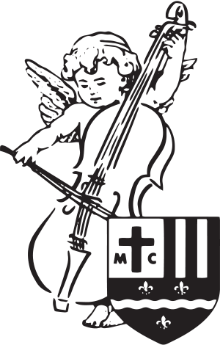